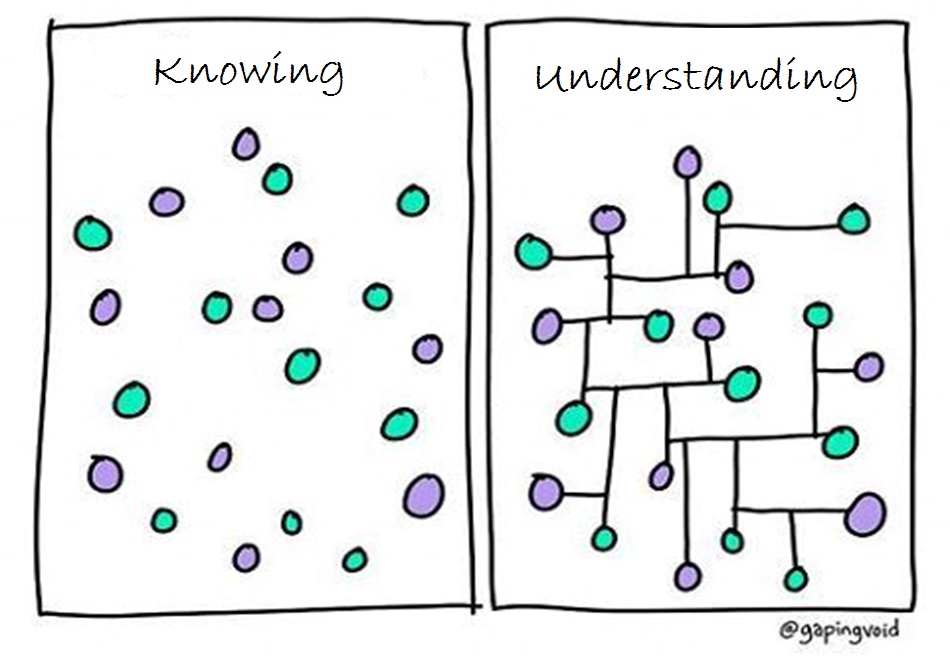 Image modified from: https://www.pinterest.com/pin/50313720815813086/
https://www.amoebasisters.com/uploads/2/1/9/0/21902384/published/cell-cycle-gif.gif?1531420726
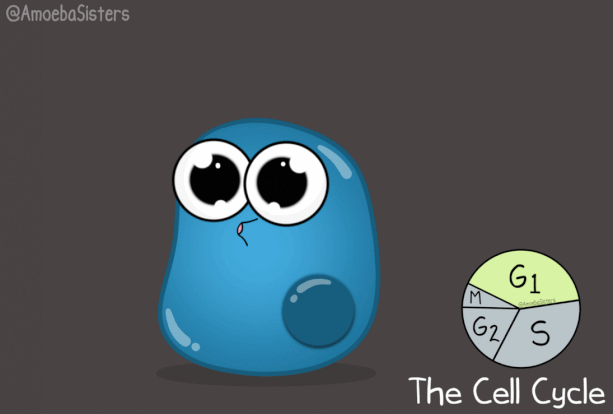 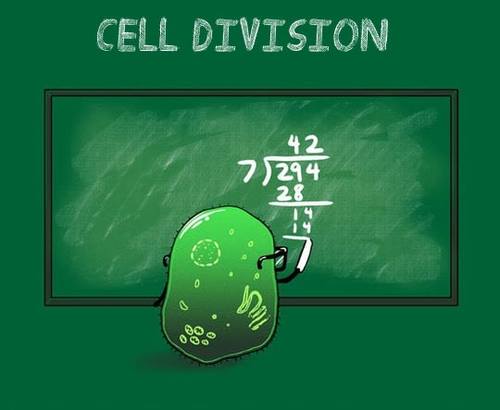 https://www.facebook.com/Carolina.Biological/photos/a.467232003653.259865.173476278653/10151636682028654/?type=1&theater
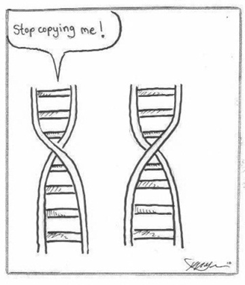 https://amoebasistersgifs.blogspot.com/
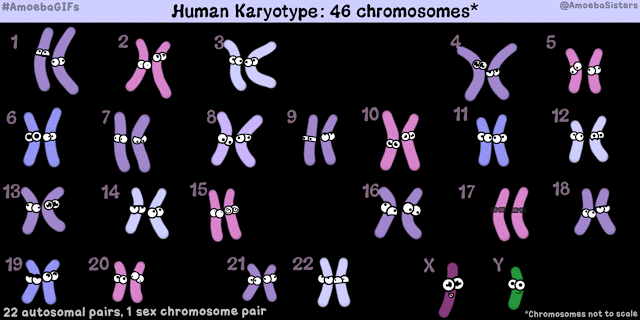 https://www.pinterest.com/pin/50313720816545645/
http://i100.photobucket.com/albums/m2/blueufoshow/mitosis.gif
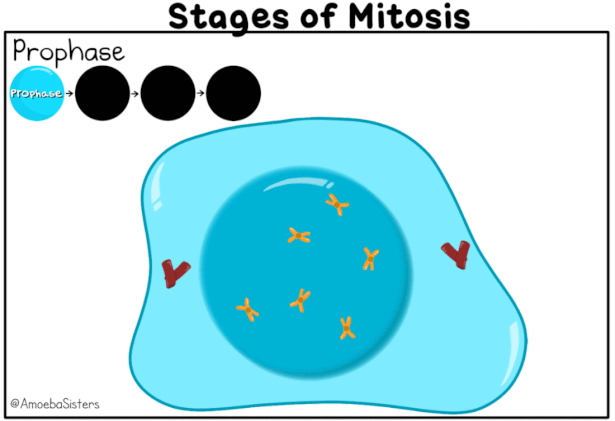 https://www.amoebasisters.com/uploads/2/1/9/0/21902384/published/stages-of-mitosis-gif.gif?1530910669
https://s-media-cache-ak0.pinimg.com/236x/f7/be/6f/f7be6fd800f3321aa921db08dad2c369.jpg
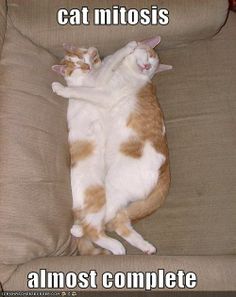 https://i2.wp.com/www.cartoonistgroup.com/properties/rhymeswithorange/art_images/cg5483ba8659eb0.jpg
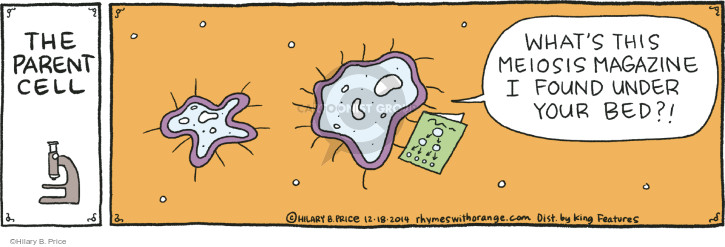 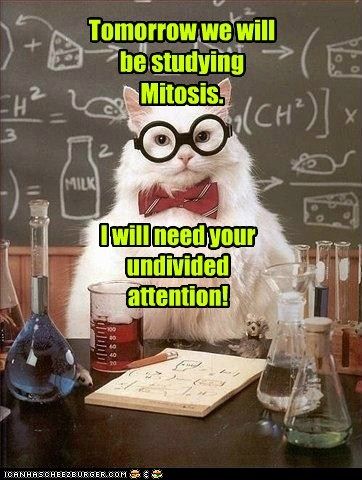 https://www.pinterest.com/pin/50313720816864615/
Image modified from: http://images1.tickld.com/live/183591.jpg
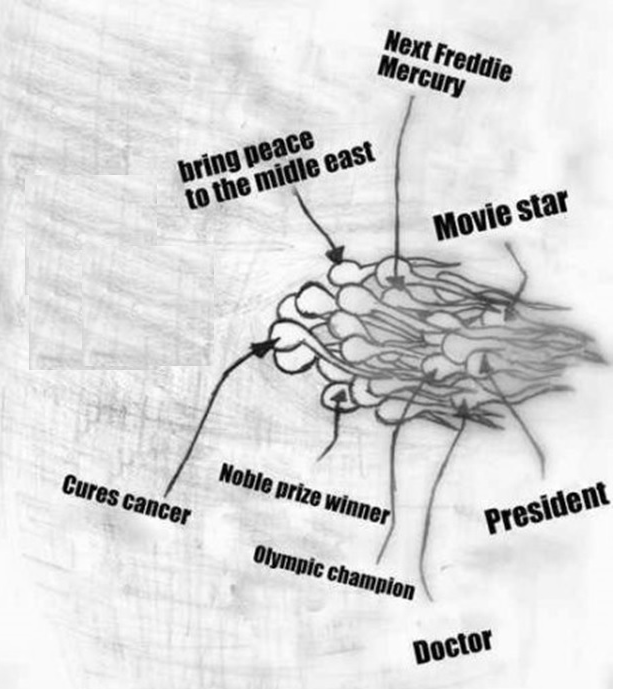 https://www.pinterest.com/pin/50313720816864616/
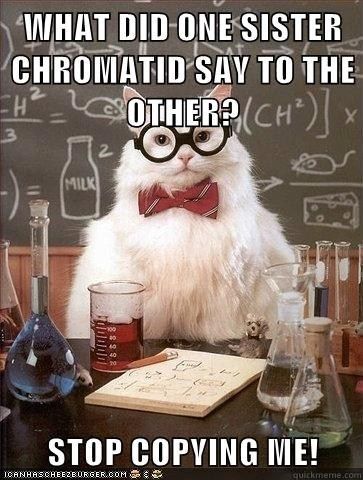 https://www.pinterest.com/pin/50313720816619807/
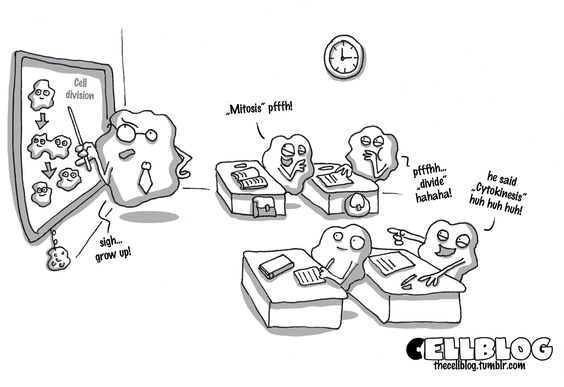 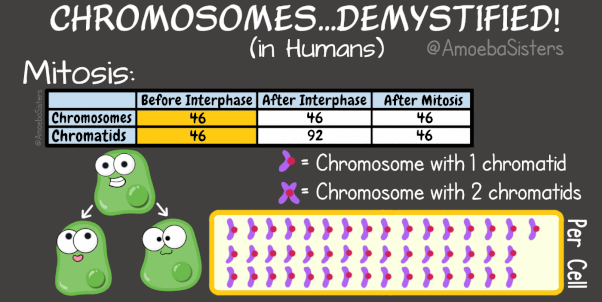 https://www.amoebasisters.com/uploads/2/1/9/0/21902384/published/chromosome-chart-mitosis-gif-version.gif?1530910678
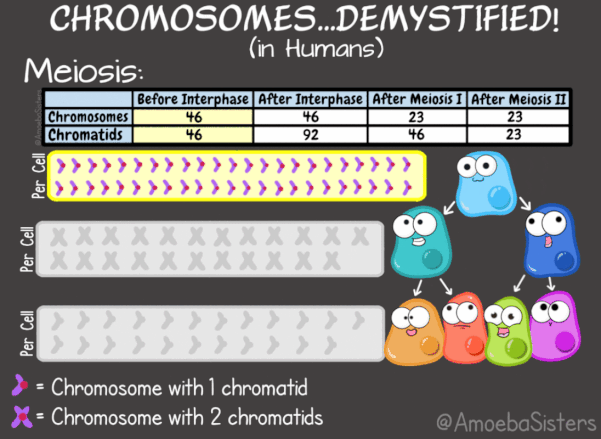 https://www.amoebasisters.com/uploads/2/1/9/0/21902384/editor/chromosome-chart-meiosis-gif-version.gif?1530850945
https://www.pinterest.com/pin/50313720816820318/
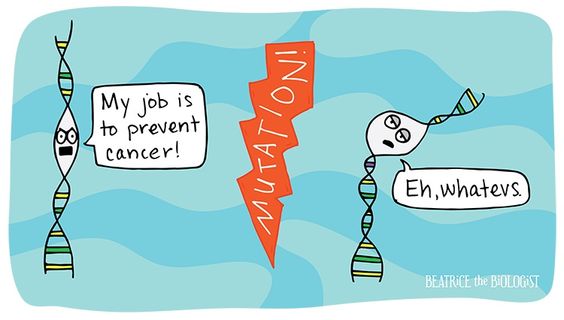 RANDOM FERTILIZATION
Average male between ages 15-30 makes    200,000,000-300,000,000 sperm/day

Females born with 1-2 million immature eggsReleases 400-500 mature eggs in lifetime

Egg 223 = 8.4 million possible combinations
Sperm 223 =  8.4 million possible combinations

223 X 2 23   ~ 70 trillion diploid combinations
    (This doesn’t include crossing over!)

Odds of one particular egg getting together with one particular sperm is astronomical.EVERYONE IS UNIQUE!
http://www.telomeretesting.net/telomeres-image-nasa.jpg
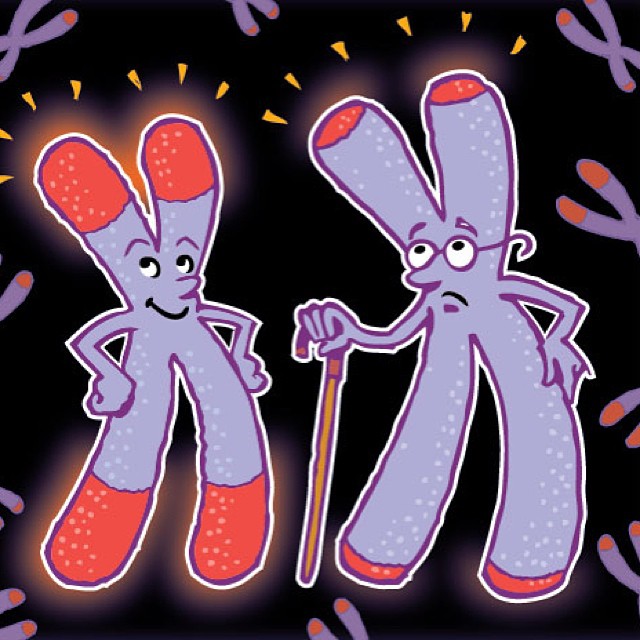 https://www.buzzfeed.com/kellyoakes/biology-jokes?utm_term=.xh8ZXp141#.cemkZPVWV
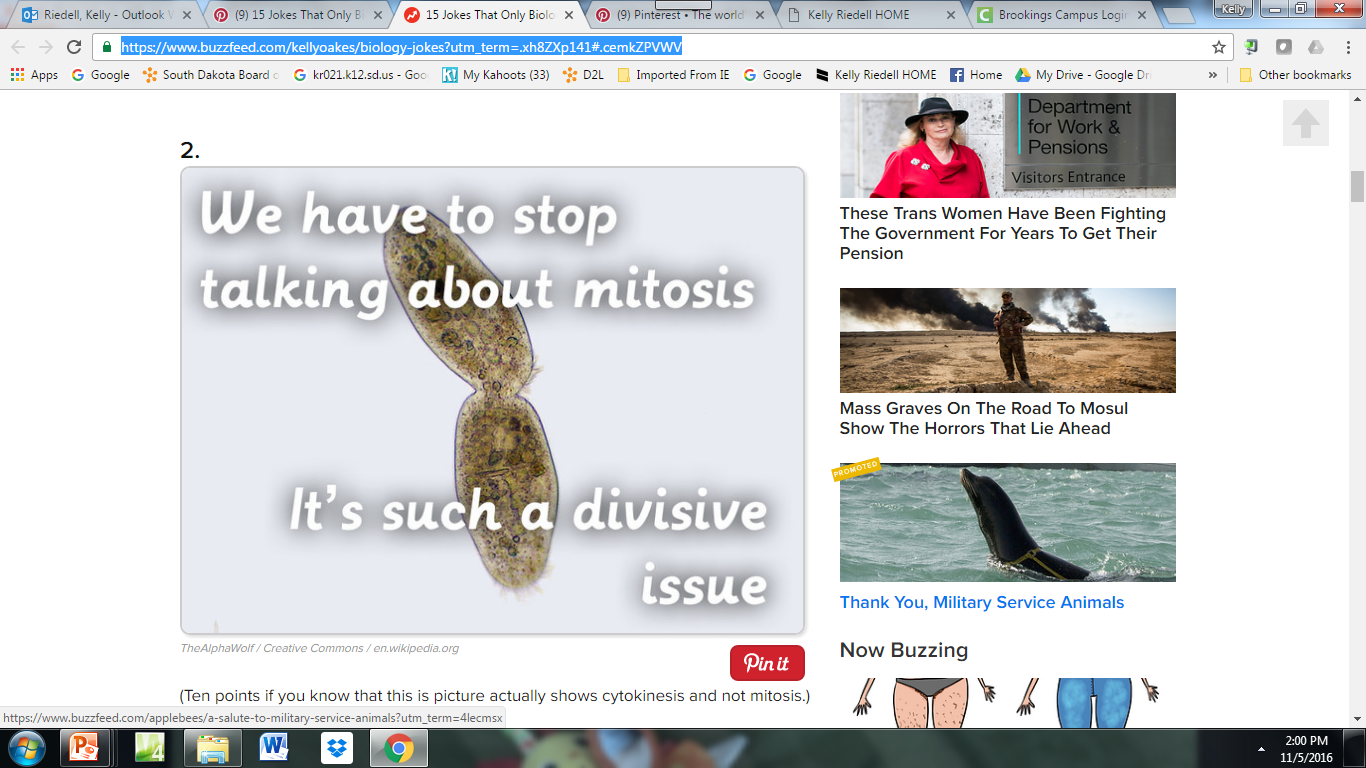 https://amoebasistersgifs.blogspot.com/
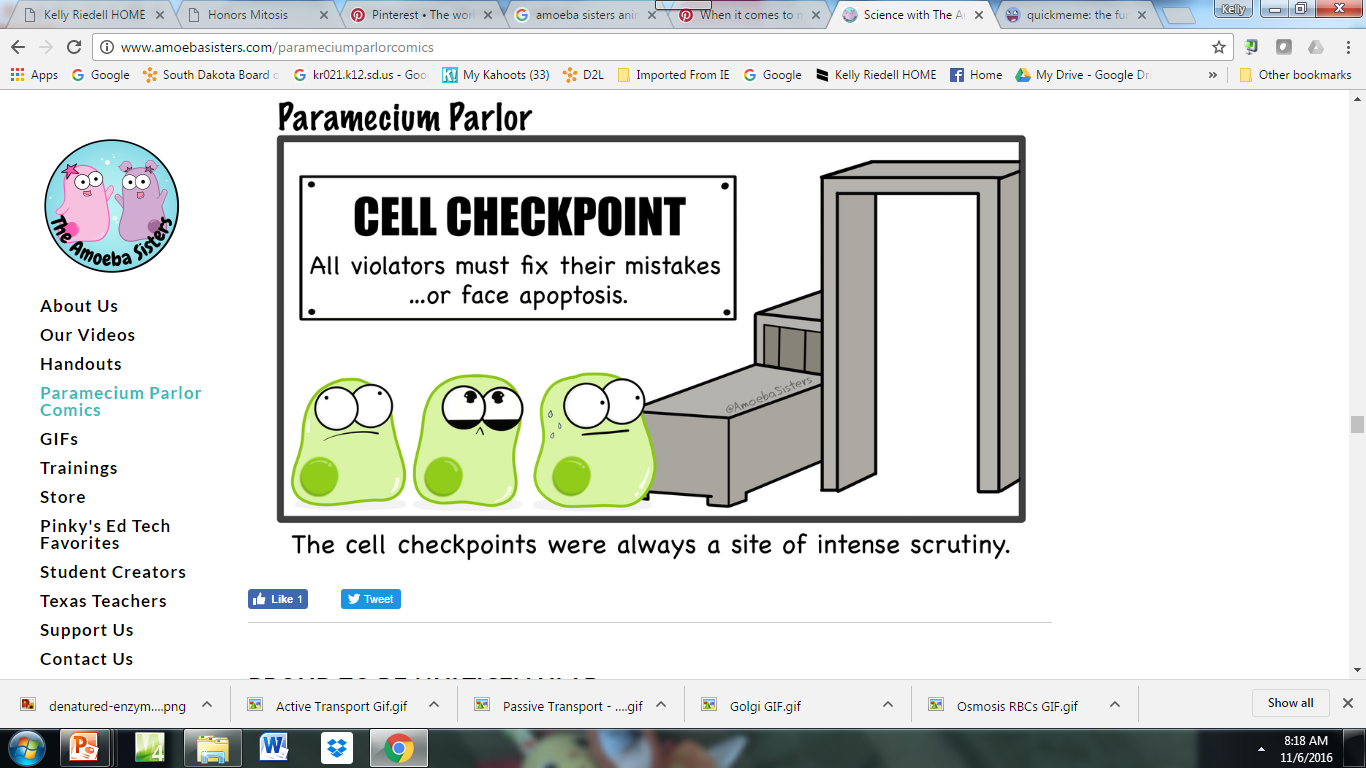 https://amoebasistersgifs.blogspot.com/
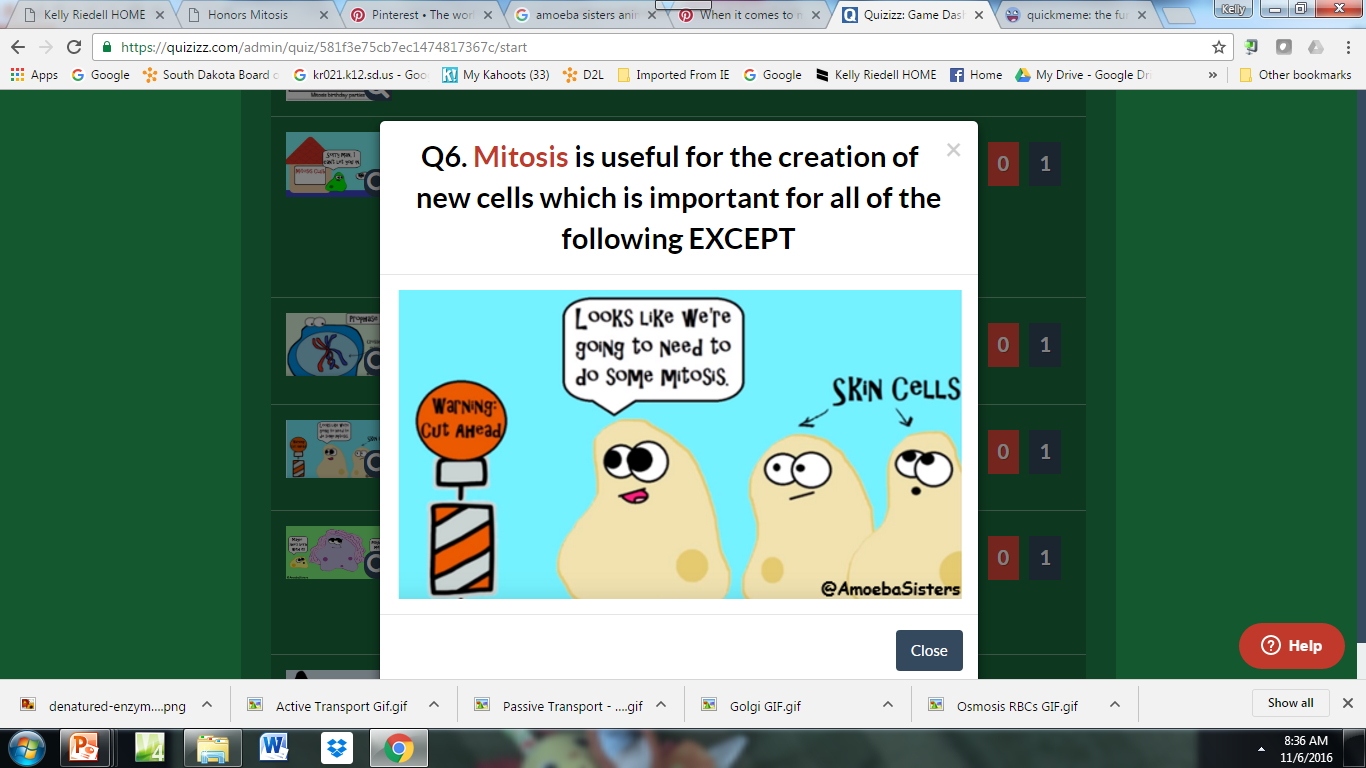 http://notaniche.com/wp-content/uploads/2008/08/michael-helps-baby-picture.jpg
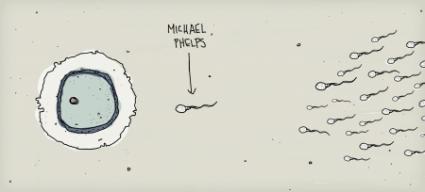 https://www.pinterest.com/pin/Aa9QwWq96pktAEMWSFdrfc6aO1bXDZ3LbfupTAOzjH0z77KC99b4cEA/
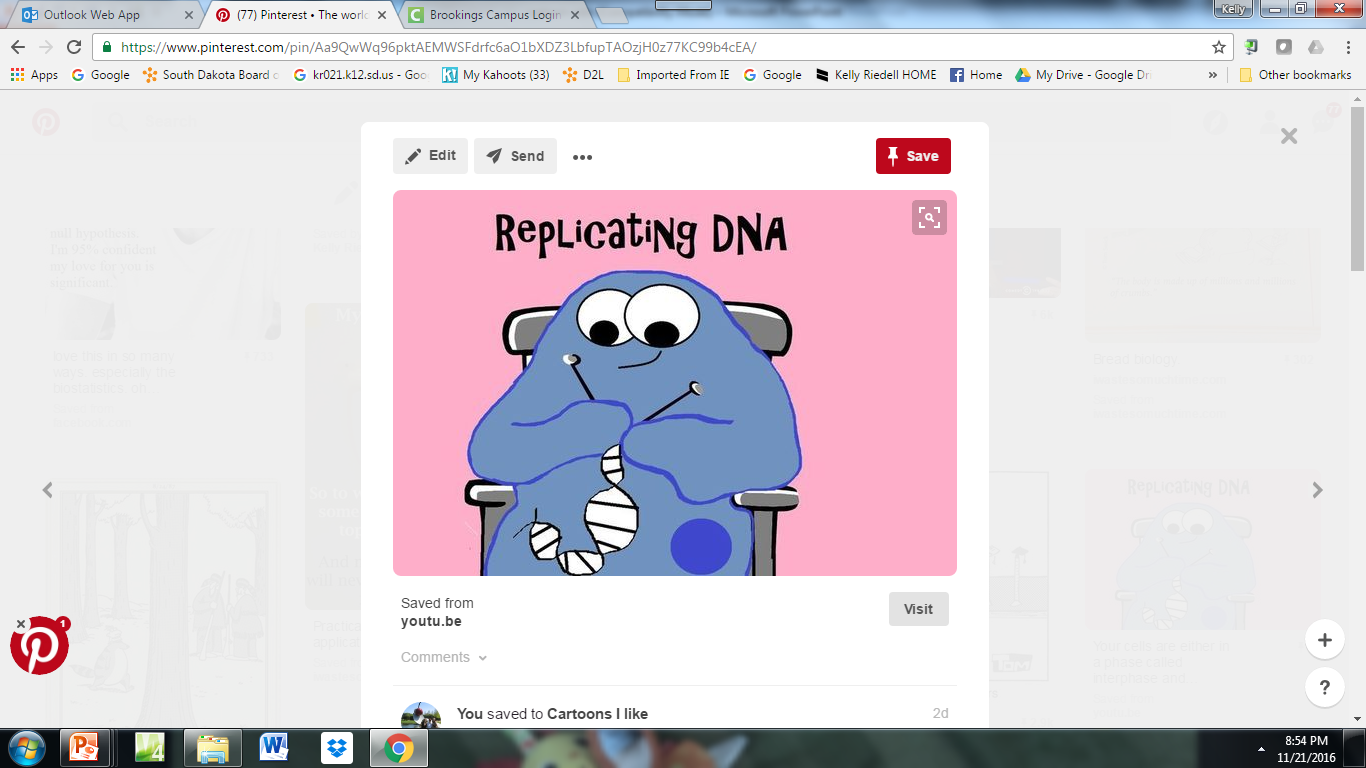 https://s-media-cache-ak0.pinimg.com/736x/fd/20/0d/fd200d0cc4b0b1d334773044e8879a24.jpg
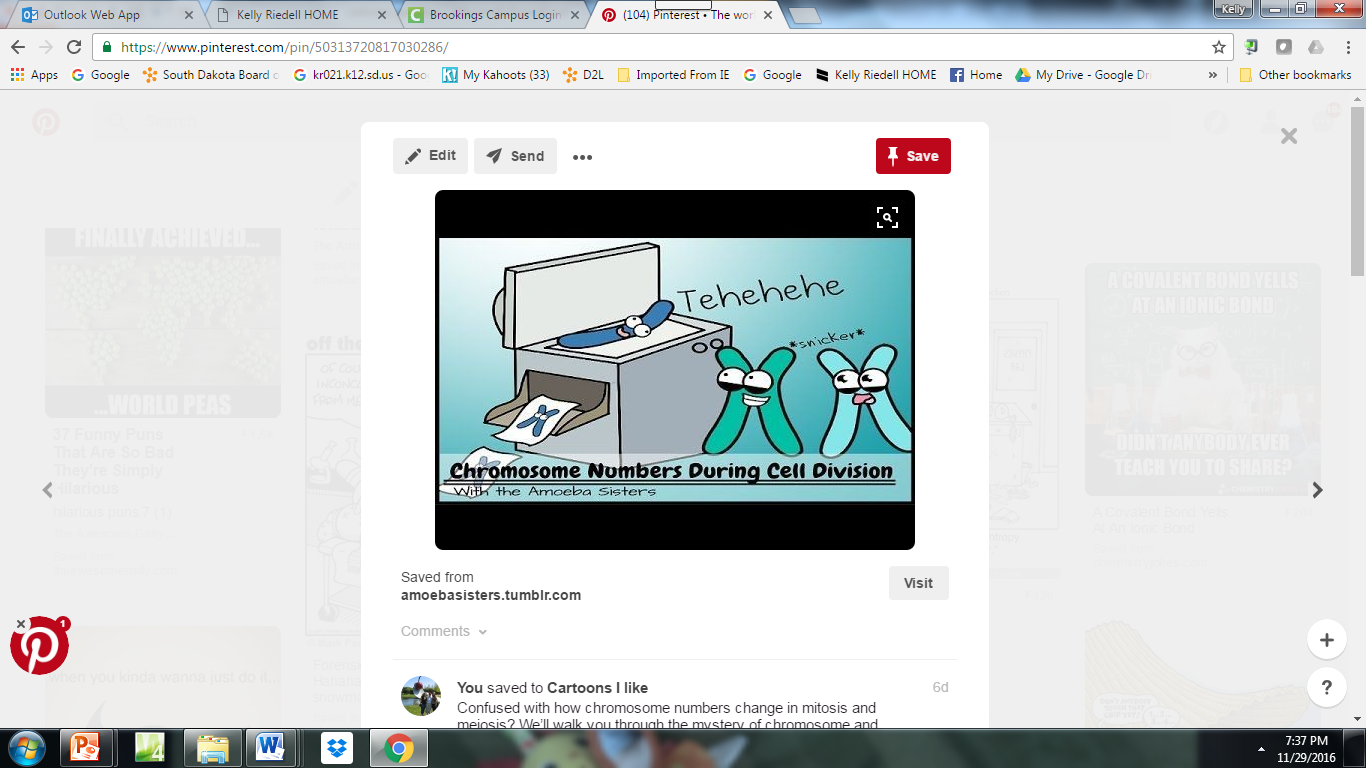 https://www.pinterest.com/pin/50313720817030286/
https://amoebasistersgifs.blogspot.com/2015/10/mitosis-vs-meiosis.html
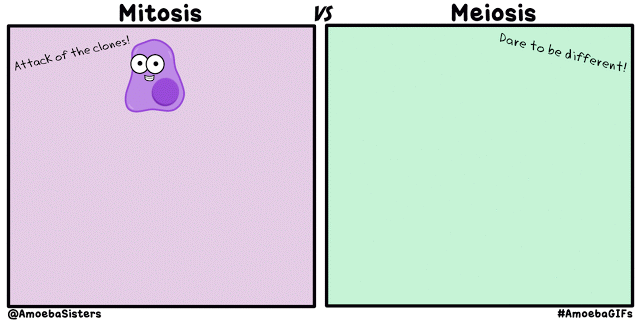 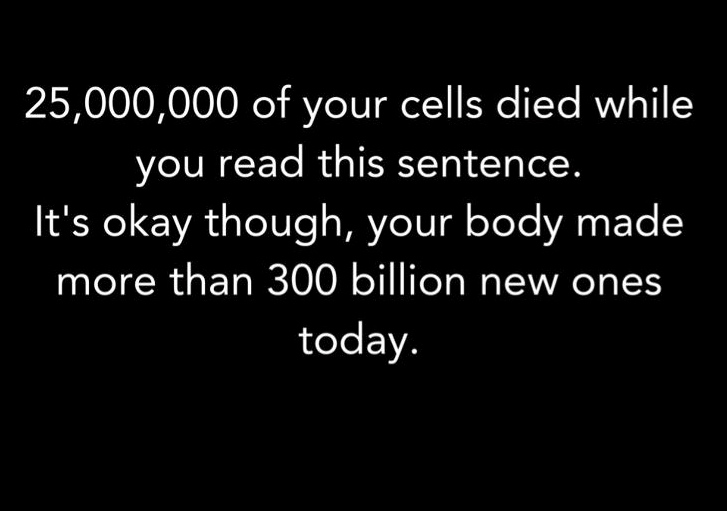 https://s-media-cache-ak0.pinimg.com/originals/a5/0d/5c/a50d5c9476ccd13d6700c0af107d332d.jpg
WATCH VIDEO
https://amoebasisters.tumblr.com/image/180123110990
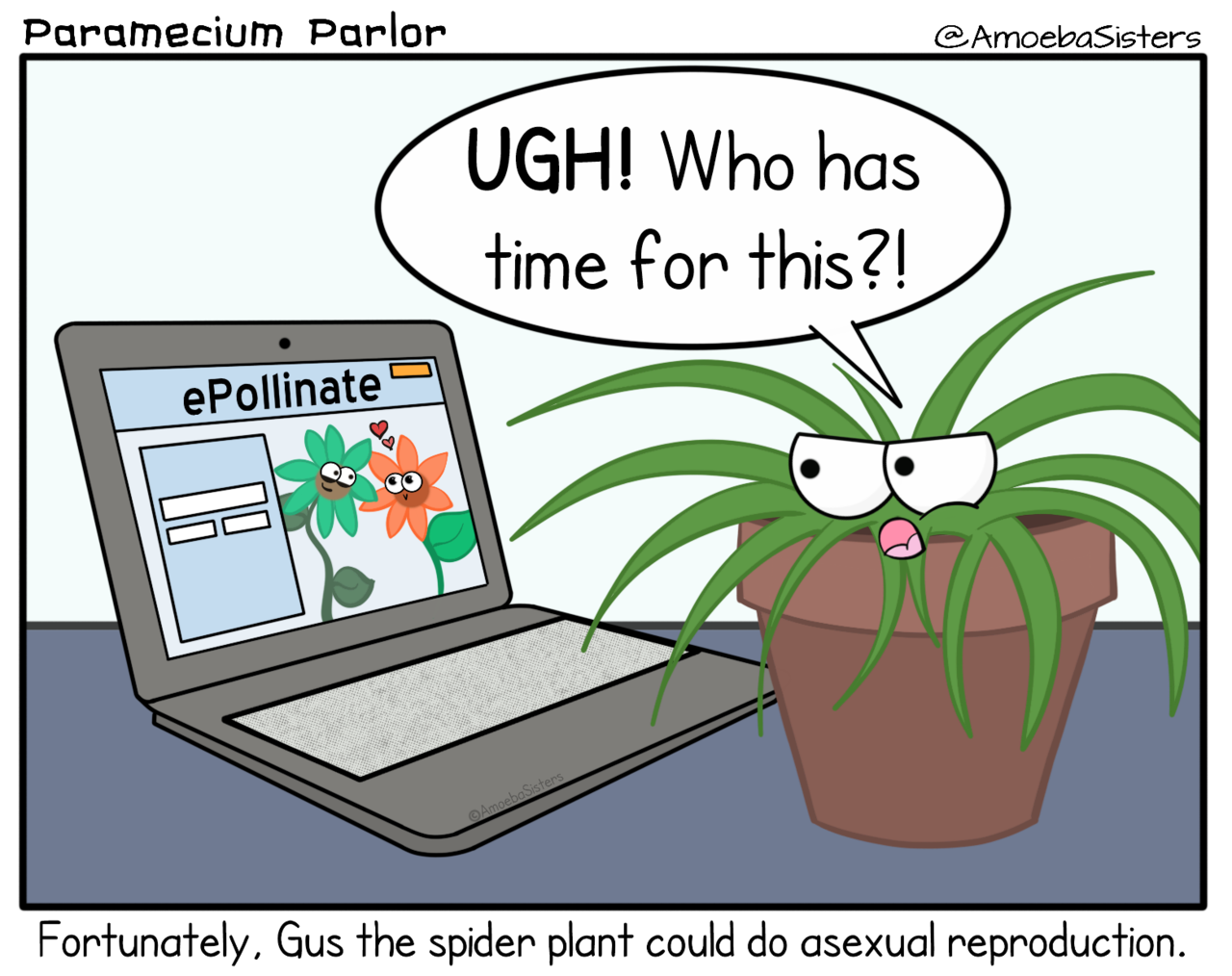 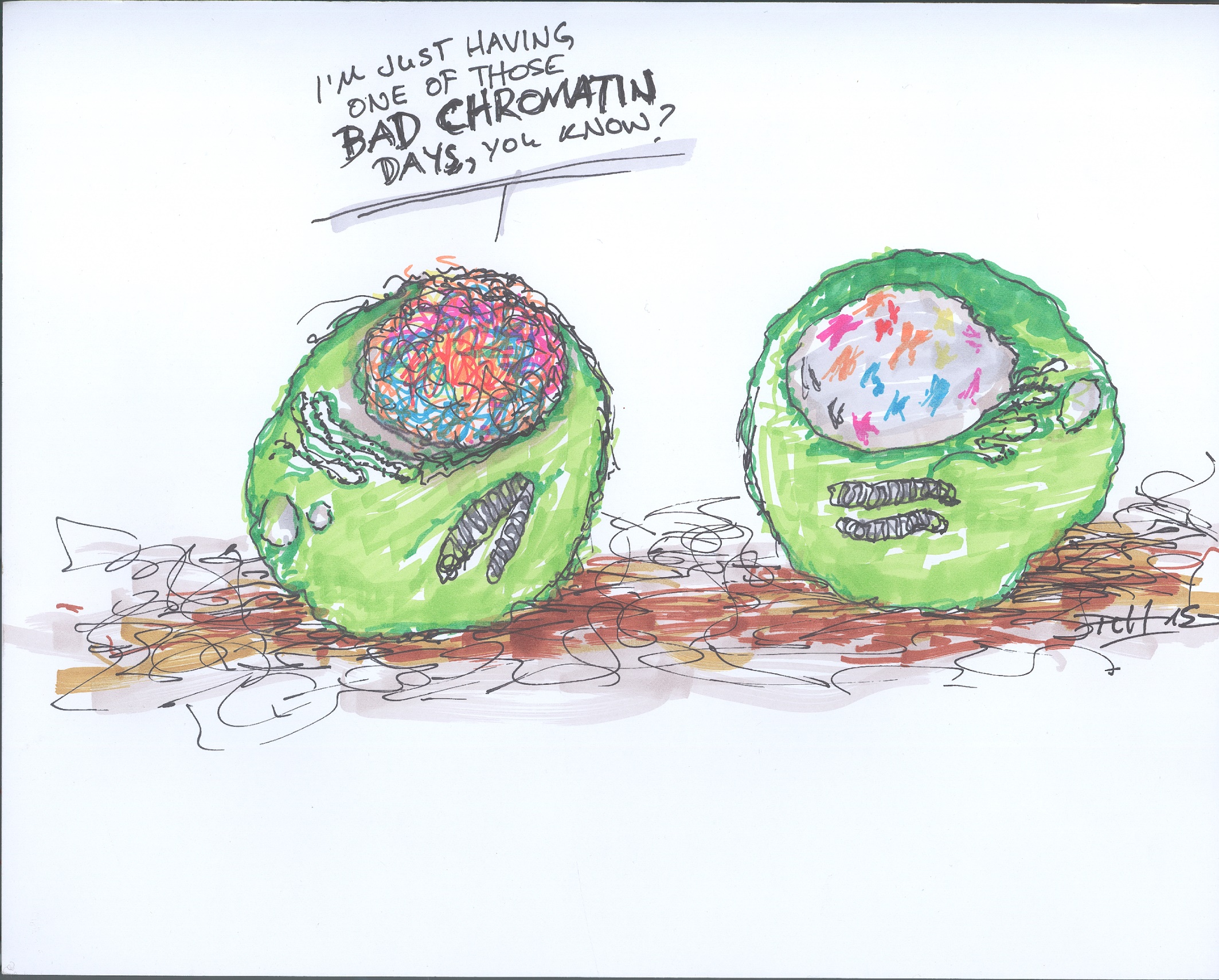 https://goodsciencewriting.files.wordpress.com/2016/01/unbenannt-15.jpg